Software Assurance Automation throughout the Lifecycle
OWASP AppSec USA 2011

September 23rd 2011
me:
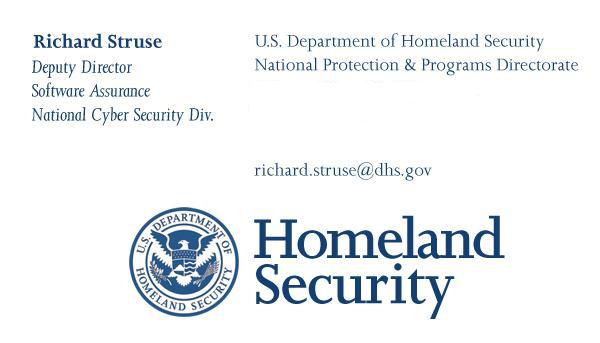 You are here
Software Assurance Throughout the Lifecycle – Richard Struse
Improve Your SDLC with CAPEC and CWE – Ryan Stinson
Sticking to the Facts: Scientific Study of Static Analysis Tools – Chuck Willis & Kris Britton
Mobile Applications Software Assurance – Adam Meyers
You’re Not Done (Yet): Turning Secureable Apps into Secure Installations using SCAP – Charles Schmidt
Why do developers make these dangerous software errors? – Michelle Moss & Nadya Bartol
Today’s Software Assurance (SwA) Track
Software Assurance
The level of confidence that software is free from vulnerabilities, either intentionally designed into the software or accidently inserted at anytime during its life cycle and that the software functions as intended. Derived From: CNSSI-4009
The level of confidence that software is free from vulnerabilities and functions as intended
Automation
Languages, tools, enumerations and repositories
throughout the Lifecycle
Including  design, coding, testing, deployment, configuration and operation
[Speaker Notes: Committee on National Security Systems (CNSS) Instruction Number 4009, April 2010 (http://www.cnss.gov/Assets/pdf/cnssi_4009.pdf)]
Automation is one piece
of the SwA puzzle.
automation can help…
Common Weakness Enumeration (CWE)
Common Attack Pattern Enumeration and Classification (CAPEC)
CWE Coverage Claims Representation (CCR)
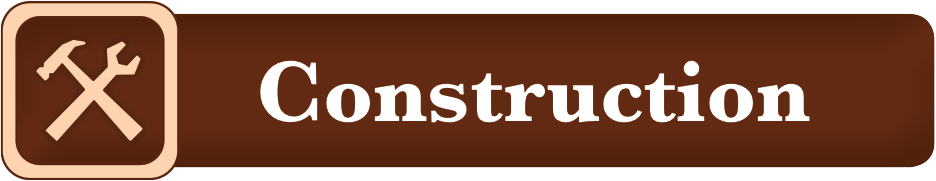 Common Weakness Enumeration (CWE)
Common Weakness Risk Analysis Framework (CWRAF)
Common Weakness Scoring System (CWSS)
Common Attack Pattern Enumeration and Classification (CAPEC)
CWE Coverage Claims Representation (CCR)
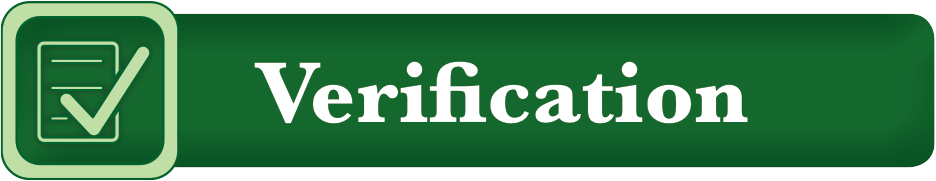 Security Content Automation Protocol (SCAP) Components, including: 
Common Vulnerabilities and Exposures (CVE)
Open Vulnerability Assessment Language (OVAL)
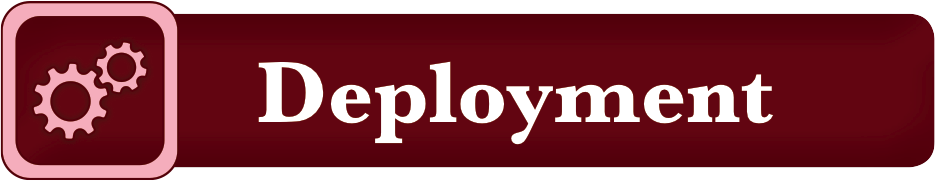 “Making Security Measureable”: measurablesecurity.mitre.org
Sponsored by DHS
Resources provided for voluntary adoption
Open, community efforts that are free to use
XML-based
Some important things to note
Differing levels of maturity…
We encourage you to get involved in these communities
What is the context?
Where can automation help - today?
What problems are we trying to solve?
Where do we start?
S
S: The set of all software in existence at some point in time
Notional
W
W: The set of all instances of software weaknesses in S
There are many definitions of “weakness.” What do we mean by weakness in this context?
Sidebar
A (software) weakness is a property of software/systems that, under the right conditions, may permit unintended / unauthorized behavior.
Notional
W
Wd
Wd: The set of all discovered software weaknesses in W
Notional
W
Wd
V
V: The set of all vulnerabilities in W
There are many definitions of “vulnerability.” What do we mean by vulnerability in this context?
Sidebar
A (software) vulnerability is a collection of one or more weaknesses that contain the right conditions to permit unauthorized parties to force the software to perform unintended behavior (a.k.a. “is exploitable”)
Notional
W
Wd
V
Vd
Vd: The set of all discovered vulnerabilities in V
Notional
W
Wd
V
Vd
What does the future hold?
S
Notional
W
Wd
V
Vd
We know it’s not this, at least not in the near-term
Notional
W
Wd
V
Vd
Maybe the problem grows unbounded?
Notional
W
Wd
V
Vd
Maybe just some things get worse?
Notional
W
Wd
V
Vd
One reasonable near-term goal
Notional
Increase in the percentage of weaknesses that are discovered
W
Wd
V
Decreased number of vulnerabilities
Vd
Increase in the percentage of vulnerabilities that are discovered
Is this really better?
Yes
For the software we’re responsible for
Notional
W
Wd
V
Vd
Vcve
Vulnerabilities identified with a CVE are a good starting point
where should we start?
Dictionary of publicly-disclosed vulnerabilities with unique identifiers
CVE ID
 Status
 Description
 References
Note: Each CVE entry is the result of expert analysis to verify, 
de-conflict and de-duplicate public vulnerability disclosures
CVE entries feed into NVD
assert(CVE != Bug_Database);
47,258 entries (as of last week)
Common Vulnerabilities and Exposures (CVE)
National Vulnerability Database (NVD)
CVSS Scores
 Affected Platforms
 Root-cause Weaknesses (CWE’s)
 References to Advisories
 References to Mitigations
 References to Tools
 OVAL-based Checks
NVD
CVE Entry
U.S. government repository of standards-based vulnerability management data
website: nvd.nist.gov
Dictionary of software weakness types
CWE ID
 Name
 Description
 Alternate Names
 Applicable Platforms
 Applicable Languages
 Technical Impacts
 Potential Mitigations
 Observed Instances (CVE’s)
 Related Attack Patterns (CAPEC’s)
 Examples
Plus much, much more
860+ entries in a tree-structure
Common Weakness Enumeration (CWE)
For the software we’re responsible for
Notional
W
Wd
Weaknesses we really care about
How do we identify these?
which weaknesses are most important?
Prioritizing weaknesses to be mitigated
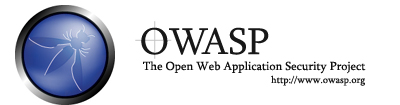 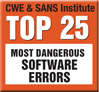 OWASP Top 10
CWE/SANS Top 25
Lists are a good start but they are designed to be broadly applicable
We would like a way to specify priorities based on business/mission risk
Common Weakness Risk Analysis Framework (CWRAF)
How do I identify which of the 800+ CWE’s are most important for my specific business domain, technologies and environment?
Common Weakness Scoring System (CWSS)
How do I rank the CWE’s I care about according to my specific business domain, technologies and environment?
How do I identify and score weaknesses important to my organization?
Common Weakness Risk Analysis Framework (CWRAF)
Weightings
Technical Impacts
1. Modify data
2. Read data
3. DoS: unreliable execution
4. DoS: resource consumption
5. Execute unauthorized code or commands
6. Gain privileges / assume identity
7. Bypass protection mechanism
8. Hide activities
W1=0
W2=0
W3=10
W4=4
W5=10
W6=0
W7=0
W8=0
Layers
1. System
2. Application
3. Network
4. Enterprise
Technical Impact Scorecard
Multiple pieces – we’ll focus on “Vignettes”
CWRAF: Technical Impact Scorecard
and each technical impact
8
3
For each layer
assign a weighting from 0 to 10
CWRAF: Technical Impact Scorecard
These weightings can now be used to evaluate individual CWE’s based on each CWE’s Technical Impacts
Note: Values for illustrative purposes only
Note: Values for illustrative purposes only
Notional
CWE-78
Technical Impacts
95
CWSS Formula
CWSS Score for CWE-78 for this vignette
Common Weakness Scoring System (CWSS)
[Speaker Notes: CWE-78: Improper Neutralization of Special Elements used in an OS Command ('OS Command Injection’)
CWE-79: Improper Neutralization of Input During Web Page Generation ('Cross-site Scripting’)]
“Vignette”
CWSS
Scoring Engine
W
Wd
Most Important Weaknesses
User-defined cutoff
CWRAF/CWSS in a Nutshell
Organizations that have declared plans to work on CWRAF Vignettes and Technical Scorecards to help evolve CWRAF to meet their customer's and the community's needs for a scoring system for software errors.
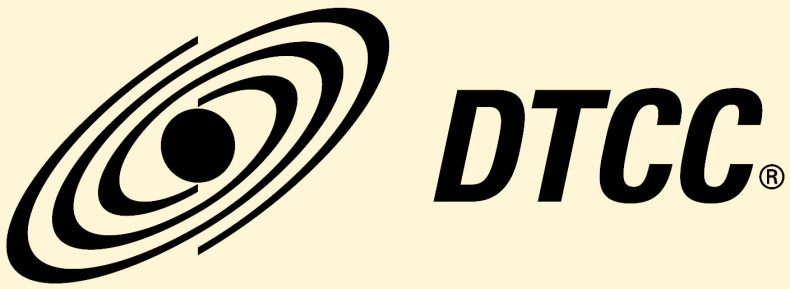 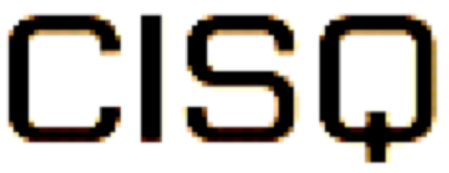 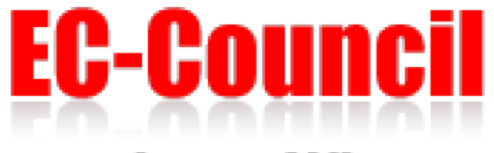 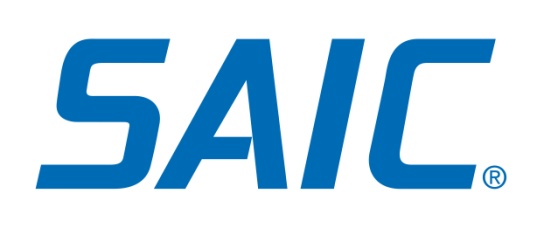 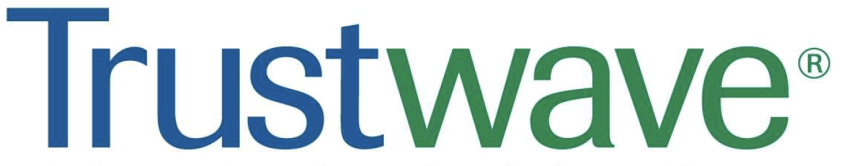 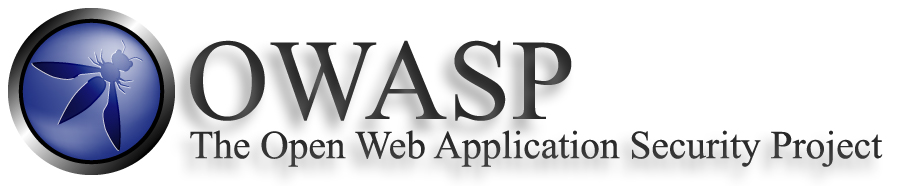 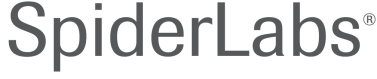 [Speaker Notes: SANS, Fortify, Cenzic, GrammaTech, Coverity, Veracode, CAST, Klocwork
DTCC, CISQ, OWASP, SAIC, Trustwave
SANS, MITRE, DHS]
How do you score weaknesses using CWSS?
Establish weightings for the vignette
CWSS scoring engine processes each relevant CWE entry and automatically scores each CWE based on vignette definition
Step 1 is only done once – the rest is automatic
1
CWE dictionary presented in priority order based on vignette-driven CWSS scores
4
Vignette
Technical Impact Scorecard
CWE-89: 99
CWE-238: 92
CWE-6: 83
…
CWE-45: 56
CWE-721: 44
…
CWE-482: 31
CWE-754: 0
CWE-73: 0
…
Organization now has their own customized “Top N list” of critical weaknesses for this vignette
3
CWSS Scoring Engine
2
<CWE ID=“1” …
<CWE ID=“2” …
<CWE ID=“3” …
…
How do you score weaknesses discovered in code using CWSS?
Establish weightings for the vignette
Source
Code
2
Run code through analysis tool(s)
Analysis Tool
Tools produce report of CWE’s found in code
Vignette
Technical Impact Scorecard
CWSS scoring engine automatically scores each CWE based on vignette definition
1
3
Line 23: CWE-109
Line 72: CWE-84
Line 104: CWE-482
Line 212: CWE-9
Line 213: CWE-754
…
Line 212: CWE-9: 99
Line 72: CWE-84: 79
Line 23: CWE-109: 56
Line 104: CWE-482: 31
Line 213: CWE-754: 0
…
CWSS Scoring Engine
4
Step 1 is only done once – the rest is automatic
Organizations that have declared plans to support CWSS in their future offerings and are working to help evolve CWSS to meet their customer's and the community's needs for a scoring system for software errors.
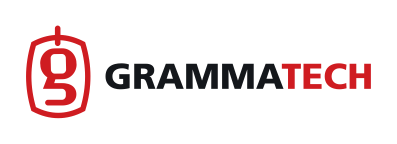 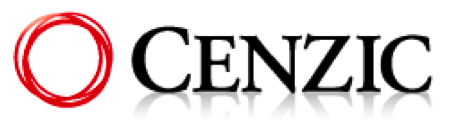 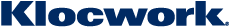 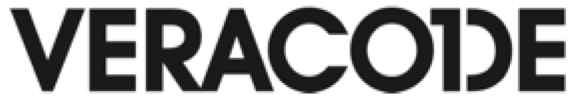 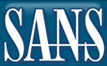 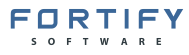 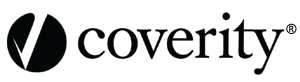 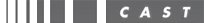 [Speaker Notes: SANS, Fortify, Cenzic, GrammaTech, Coverity, Veracode, CAST
DTCC, CISQ, OWASP, SAIC, Trustwave
SANS, MITRE, DHS]
CWE Coverage Claims Representation
Set of CWE’s tool claims to cover
Tool A
Most Important Weaknesses (CWE’s)
Tool B
Tool C
Which static analysis tools find the CWE’s I care about?
Common Attack Pattern Enumeration and Classification (CAPEC)
Dictionary of attack types (mostly software)
CAPEC ID
 Name
 Description
 Attack Prerequisites
 Indicators of Attack
 Examples
 Related Weaknesses (CWE’s)
 Mitigations
Plus much, much more
386 patterns, organized by categories, with views
What types of attacks should I test my system against?
W
CWSS
Scoring Engine
Wd
Most Important Weaknesses
Common Attack Pattern Enumeration and Classification
[Speaker Notes: CAPECs for CWE-79
232 Exploitation of Privilege/Trust  106Cross Site Scripting through Log Files  18Embedding Scripts in Nonscript Elements  19Embedding Scripts within Scripts 
CAPECs for CWE-78
108 Command Line Execution through SQL Injection  15 Command Delimiters  43 Exploiting Multiple Input Interpretation Layers   6 Argument Injection]
automation can help - today…
Common Weakness Enumeration (CWE)
Common Attack Pattern Enumeration and Classification (CAPEC)
CWE Coverage Claims Representation (CCR)
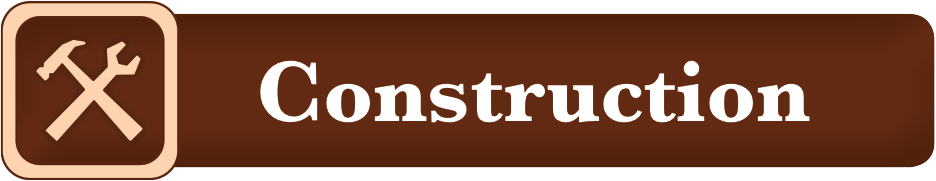 Common Weakness Enumeration (CWE)
Common Weakness Risk Analysis Framework (CWRAF)
Common Weakness Scoring System (CWSS)
Common Attack Pattern Enumeration and Classification (CAPEC)
CWE Coverage Claims Representation (CCR)
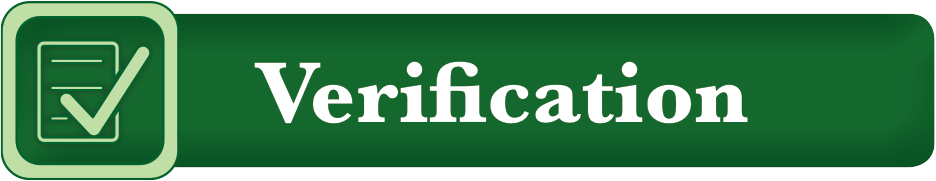 Security Content Automation Protocol (SCAP) Components, including: 
Common Vulnerabilities and Exposures (CVE)
Open Vulnerability Assessment Language (OVAL)
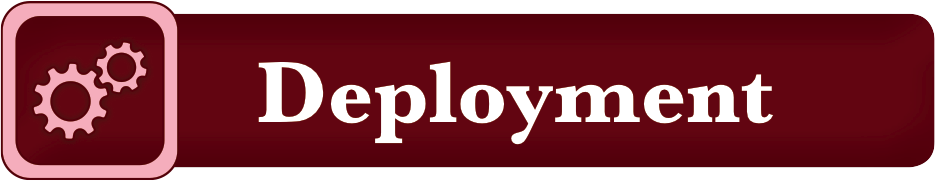 SwA Working Groups – Next meeting: Week of Nov 28 @ MITRE in McLean, VA
All SwA Program events are free and open to the public
SwA Forum – Next Forum: Week of March 26, 2012 @ MITRE in McLean, VA
SwA Websites: www.us-cert.gov/swa
Making Security Measureable: measurablesecurity.mitre.org
Email: software.assurance@dhs.gov
Software Assurance Resources
Questions?
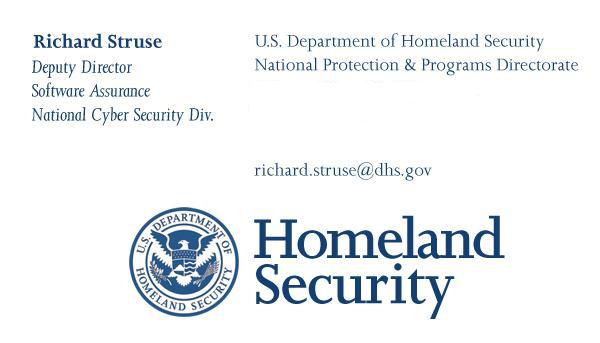 thank you.